Welkom in de vossenklas
Inhoudstafel
- Het ABC van de vossenklas
- Lessenrooster
- Belangrijke extra’s
- Vragen
Het ABC VAN DE VOSSENKLAS
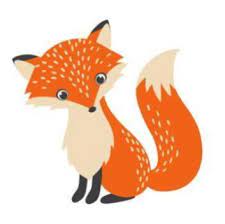 A
Agenda
wordt ingevuld op vrijdag: huiswerk, brieven, uitstappen, materialen…
communicatiemiddel tussen ouders en begeleiders
graag dagelijks ondertekenen

B 
Begeleiders 
klasbegeleiders: Ine en Lies
ondersteuning of andere vakken: Robin (zorg), Yrani/Silke (atelier), Vicky (leerondersteuner)

C
Communicatie  
mail: lies.debackere@basisschooldedorpsparel.be of directie@basisschooldedorpsparel.be
 schoolagenda

D
Dagplanning
Aan het bord hangt steeds een dagplanning waardoor de kinderen zien wat er zal gebeuren.
E 
Eigen werktijd
zelf taken plannen en afwerken binnen een afgesproken tijd
werk op maat (remediëren of uitdagen)

F  
Forum 
op maandagmorgen: voor kinderen (verjaardagen, data, speciale activiteiten, toneel,…) - enkele fora voor ouders, grootouders,… voor vakanties

G
Gimme
brieven, uitstappen worden via het online platform meegedeeld

H
Hoekenwerk 
project / wiskunde / taal > speelsere verwerking van de leerstof
Huiswerk(klas)
organisatie huiswerk: komt mee op maandag, indienen op vrijdag. Er zijn moetjes en magjes, soms ook huiswerk op Kabas.
huiswerkklas op maandag en donderdag van 16.15 tot 16.45

I 
In de speeltijd
kampen, voetballen of de zandbak > je kind kan een beetje vuil zijn. Graag jas meegeven. Ons Belgisch weer is niet te voorspellen!

Initiatie Frans
wekelijks 25 minuutjes, spelenderwijs

J  
Joepie, klasnieuws
na elk project te bewonderen in het klasnieuws (op de website)

K
Kringen
vertelkring
actuakring en muziekkring > thuis voorbereiden met Google presentaties, volgens kalender. Doormailen!
L
Lichamelijke opvoeding
verplichte turnkledij: gele T-shirt, zwart broekje, sportschoenen met een witte zool.
turnen op school en op verplaatsing, 10 keer zwemmen
turnkledij mag op school blijven, geen verplichting.

Lezen:
elke ochtend: 10 minuten stil lezen, heel regelmatig wordt er voorgelezen in de klas

M 
Medicatie
Medicatie kan enkel met een bijhorend doktersattest waarin geschreven staat welke medicatie en de frequentie waarin deze moet ingenomen worden. 

N 
NIEUWSBRIEF
tweemaandelijks met nieuwtjes, belangrijke info
O
Oudercontact 
3 momenten na een toetsenperiode, een tussentijds gesprek kan altijd

P
Project

Q 
Quality time
Na de inspanning, komt de ontspanning! 

R  
Rapport 
4 keer: herfstrapport (woordrapport), kerstrapport, paasrapport en eindrapport met punten en kleurencodes,
via mail of indien gewenst op papier (graag doorgeven)

S
Stiptheid 
8u35: vertrek naar de klassen
U 
Uitstappen 
op voorhand gecommuniceerd via jaarkalender, of binnen project, kort voor de uitstap volgt meer info via Gimme. 

V  
Verjaardagen 
We spreken af via de agenda wanneer we het vieren, wordt gevierd in de klas met een lied en een wenspot.
Trakteren mag, maar is geen verplichting (rekening houden met schoolafspraken: geen snoep, geen chips, geen chocolade,...).
Uitnodigingen voor verjaardagsfeestjes worden niet in de klas uitgedeeld.

W
Water
Herbruikbare drinkfles mag in de klas, drinken kan voor en na elke pauze.

X 
Xylofonen, penselen, dramatiek
Muzische vakken vallen onder de noemer ‘atelier’. Alle onderdelen worden door Silke en Yrani afwisselend gegeven.
Y
Yes, ik kan dat (bijna, al)!
Altijd fijn als de kinderen plezier beleven aan iets wat ze geleerd hebben. Soms hebben kinderen wat meer tijd of extra hulp nodig. We proberen zoveel mogelijk in de klas bij te sturen om de kinderen dat extra zetje te geven. Als dat niet voldoende is en ze toch wat meer uitleg kunnen gebruiken, kunnen ze individueel of in een klein groepje extra oefenen tijdens een remediëringsmoment.

Z  
Ziek
max. 3 aaneensluitende dagen afwezig => briefje ouders voldoende (achterin de agenda)=> maximaal 4 keer
Langer afwezig? => doktersattest
Verdeling lessenpakket
INE (op maandag en woensdag):

getallenkennis, bewerkingen, cijferen en toepassingen
spelling 
taal
huiswerk

LIES (dinsdag, donderdag en vrijdag):

schrift
tafels, meetkunde, metend rekenen en kloklezen
project
initiatie Frans
actuakring, muziekkring,vertelkring
verjaardagen vieren
EWT
Warme oproep:
Breng steeds een jas mee die tegen de regen kan!
Kringen : datum

bELANGRIJKE INFO
Google-account
Kabas login
Werkwinkels op 5/11, 11/02, 13/05 : warme oproep!
Vragen?
vragen
INTRODUCTION
Mercury is the closest planet to the Sun and the smallest one in the Solar System—it’s only a bit larger than the Moon. It was named after a Roman god
“This is a quote, words full of wisdom that someone important said and can make the reader get inspired.”
—SOMEONE FAMOUS
A picture
is worth a thousand words
01
Math Class
You can enter a subtitlehere if you need it
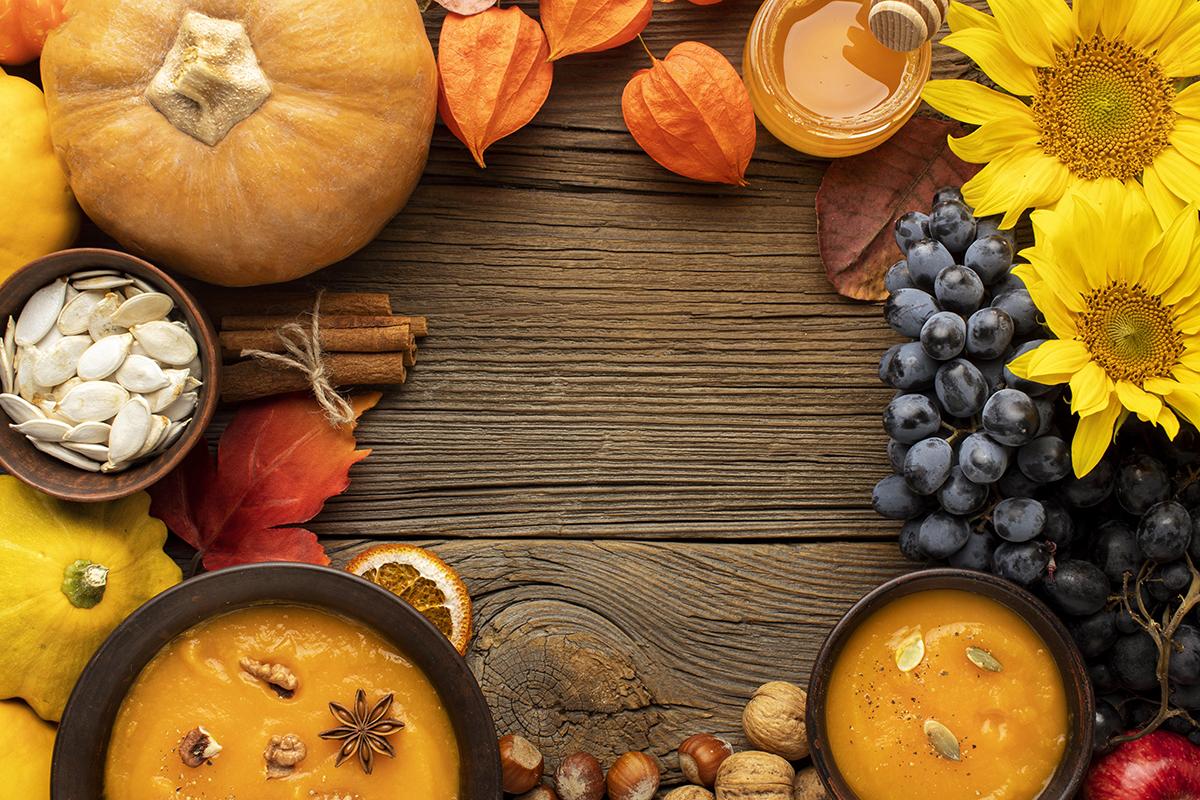 A picture always reinforces the concept
Images reveal large amounts of data, so remember: use an image instead of long texts
OUR ACADEMIC AREAS
MERCURY
VENUS
MARS
Mercury is the closest
planet to the Sun
Venus has a beautiful name, but it’s hot
Despite being red, Mars is a cold place
JUPITER
SATURN
NEPTUNE
It’s a gas giant and the
biggest planet
Saturn is the ringed one
and a gas giant
Neptune is the farthest
planet from the Sun
DO YOU NEED a GRAPH?
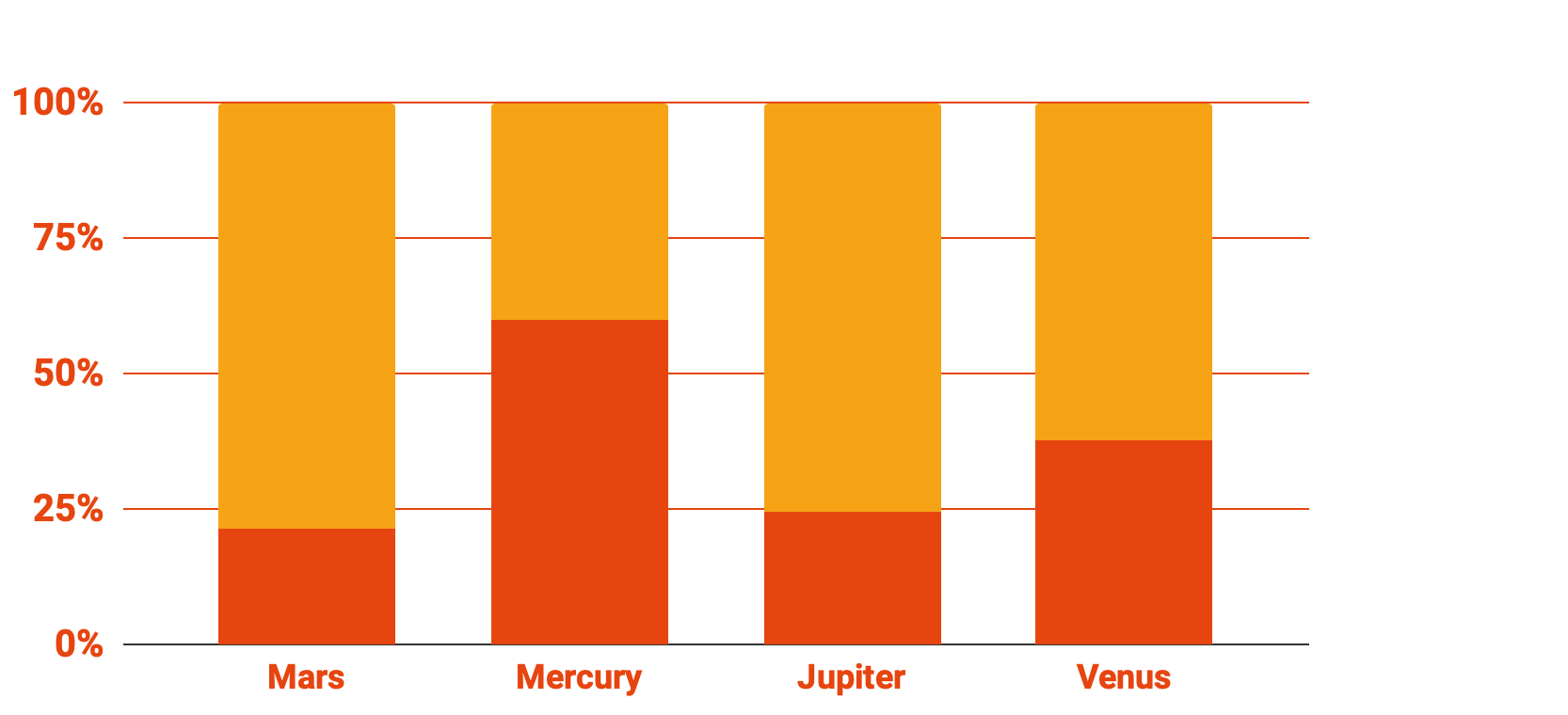 mars
Despite being red, Mars is a cold place
neptune
Neptune is the farthest
planet from the Sun
To modify this graph, click on it, follow the link, change the data and paste the new graph here
OUR MISSION AND VISION
MISSION
VISION
Mercury is the closest planet to the Sun and the smallest one
Venus has a beautiful name and is the second planet from the Sun
OUR TEACHING METHOD
GOALS
ACTIVITIES
EVALUATION
Despite being red, Mars is actually a cold place
Venus has a beautiful name, but it’s terribly hot
Neptune is the farthest planet from the Sun
333,000.00
earths is the Sun’s mass
24h 37m 23s
is Jupiter’s rotation period
386,000 km
is the distance between Earth and the Moon
ENROLLMENT PROCESS
STEP 01
STEP 03
Neptune is the farthest
planet from the Sun
Despite being red, Mars is a cold place
STEP 02
Jupiter is the biggest
planet of them all
STATISTICS
10%
25%
80%
2012
2015
2020
Jupiter is the biggest
planet of them all
Saturn is a gas giant and has several rings
Despite being red, Mars is a cold place
AWESOME WORDS
OUR SUCCESS
01
Despite being red,  Mars is cold
95%
85%
02
Mercury is the    smallest planet
50%
03
Planet Saturn is         the ringed one
Mobile web
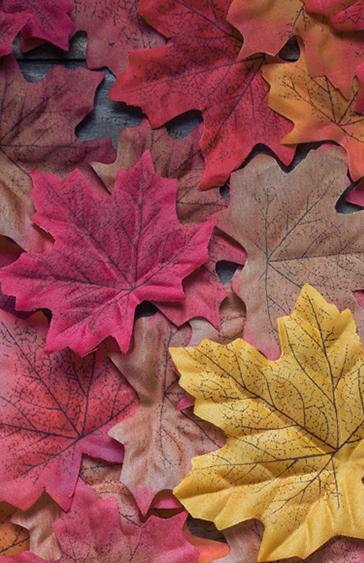 You can replace the image on the screen with your own work. Just delete this one and add yours
This is an infographic
Attribute 01
Attribute 03
Mercury is the smallest planet
Despite being red, Mars is a cold place
Attribute 02
Attribute 04
Yes, Saturn is the ringed one
Jupiter is a gas giant and the biggest
WHAT SETS US APART
MERCURY
NEPTUNE
MARS
Mercury is the closest planet to the Sun
Neptune is the farthest planet from the Sun
Despite being red, Mars is actually a cold place
THIS IS A MAP
JUPITER
It’s a gas giant and the biggest planet
VENUS
Venus has a beautiful name
MARS
Mars is actually      a cold place
4,498,300,000
Big numbers catch your                                                                      audience’s attention
02
MUSIC CLASS
You can enter a subtitlehere if you need it
OUR VALUES
LOYALTY
EFFICIENCY
Neptune is the farthest
planet from the Sun
Jupiter is the biggest
planet of them all
RELIABILITY
COMMITMENT
Saturn is a gas giant and has several rings
Mercury is the closest planet to the Sun
STUDENT PROGRESS
30%
45%
60%
90%
1ST TERM
2ND TERM
3RD TERM
4TH TERM
Mercury is the smallest planet
Despite being red, Mars is cold
Jupiter is the biggest planet
Saturn is the ringed planet
OUR GOALS
MARS
Despite being red, Mars
is a cold place
NEPTUNE
MERCURY
Neptune is the farthest
planet from the Sun
Mercury is the closest
planet to the Sun
OUR TEACHERS
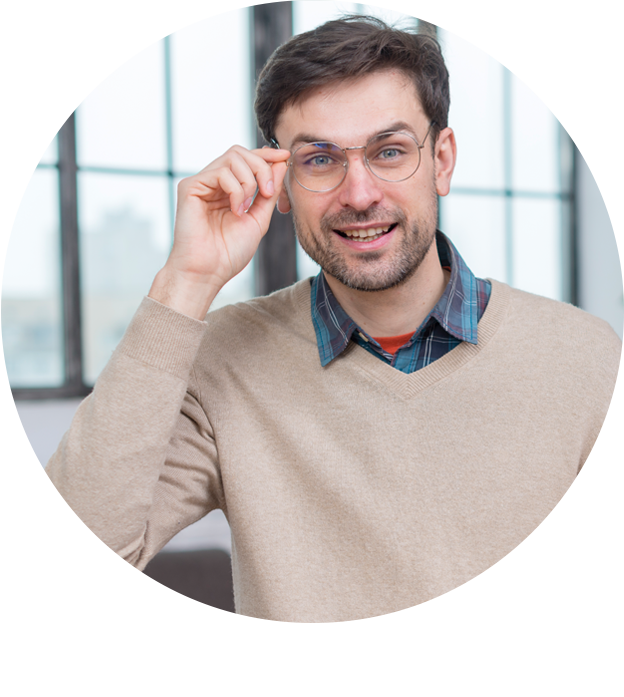 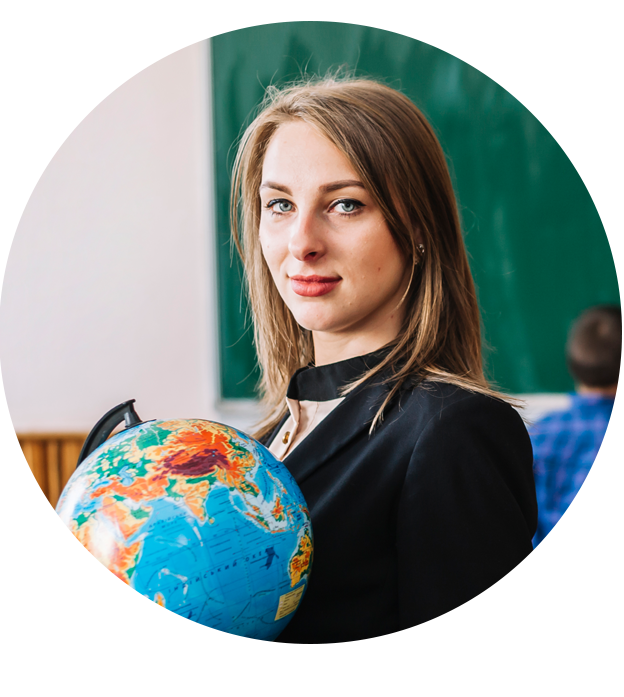 JOHN JAMES
JENNA DOe
You can replace the
image on the screen
You can replace the
image on the screen
Desktop software
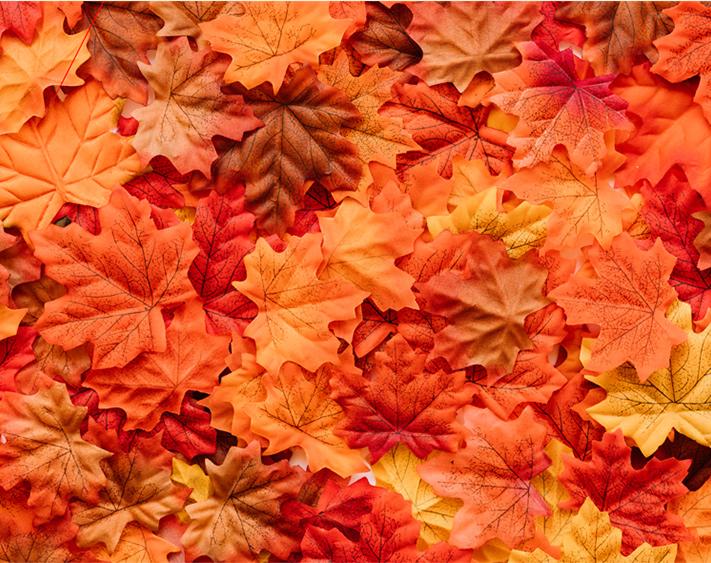 You can replace the image on the screen with your own work. Just delete this one and add yours
Tablet app
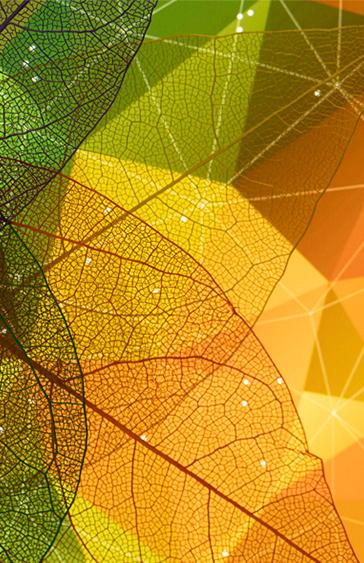 You can replace the image on the screen with your own work. Just delete this one and add yours
THANKS!
Do you have any questions? addyouremail@freepik.com                             +91 620 421 838                         yourcompany.com
Please keep this slide for attribution
ALTERNATIVE  RESOURCES
RESOURCES
Here’s the list of all the photos and illustrations that have been used in this template.

Vector illustrations
Background of flat autumn landscape.
Flat autumn landscape background with bear and fox.
Autumn forest animals set vector.
Photos
Teacher with globe in classroom background.
Tutor at home and young student.
Close-up of abstract autumn leaf.
Fallen leaves canvas
Beautiful composition of densely scattered autumn maple leaves.
Top view autumn fruit and pumpkin soup copy space
Flat lay of beautiful nature concept
Instructions for use (free users)
In order to use this template, you must credit Slidesgo by keeping the Thanks slide.
You are allowed to:
Modify this template.
Use it for both personal and commercial purposes.
You are not allowed to:
Sublicense, sell or rent any of Slidesgo Content (or a modified version of Slidesgo Content).
Distribute this Slidesgo Template (or a modified version of this Slidesgo Template) or include it in a database or in any other product or service that offers downloadable images, icons or presentations that may be subject to distribution or resale.
Use any of the elements that are part of this Slidesgo Template in an isolated and separated way from this Template.
Delete the “Thanks” or “Credits” slide.
Register any of the elements that are part of this template as a trademark or logo, or register it as a work in an intellectual property registry or similar.
For more information about editing slides, please read our FAQs or visit Slidesgo School:
https://slidesgo.com/faqs and https://slidesgo.com/slidesgo-school
Instructions for use (premium users)
In order to use this template, you must be a Premium user on Slidesgo.
You are allowed to:
Modify this template.
Use it for both personal and commercial purposes.
Hide or delete the “Thanks” slide and the mention to Slidesgo in the credits.
Share this template in an editable format with people who are not part of your team.
You are not allowed to:
Sublicense, sell or rent this Slidesgo Template (or a modified version of this Slidesgo Template).
Distribute this Slidesgo Template (or a modified version of this Slidesgo Template) or include it in a database or in any other product or service that offers downloadable images, icons or presentations that may be subject to distribution or resale.
Use any of the elements that are part of this Slidesgo Template in an isolated and separated way from this Template.
Register any of the elements that are part of this template as a trademark or logo, or register it as a work in an intellectual property registry or similar.
For more information about editing slides, please read our FAQs or visit Slidesgo School:
https://slidesgo.com/faqs and https://slidesgo.com/slidesgo-school
Fonts & colors used
This presentation has been made using the following fonts:
Barrio
(https://fonts.google.com/specimen/Barrio)

Nunito
(https://fonts.google.com/specimen/Nunito+Black 900)
#ffecd7
#784c33
#eb5f1d
#f28a1eff
#f5dab8
#6a2e1fff
#da3915
Stories by Freepik
Create your Story with our illustrated concepts. Choose the style you like the most, edit its colors, pick the background and layers you want to show and bring them to life with the animator panel! It will boost your presentation. Check out How it Works.
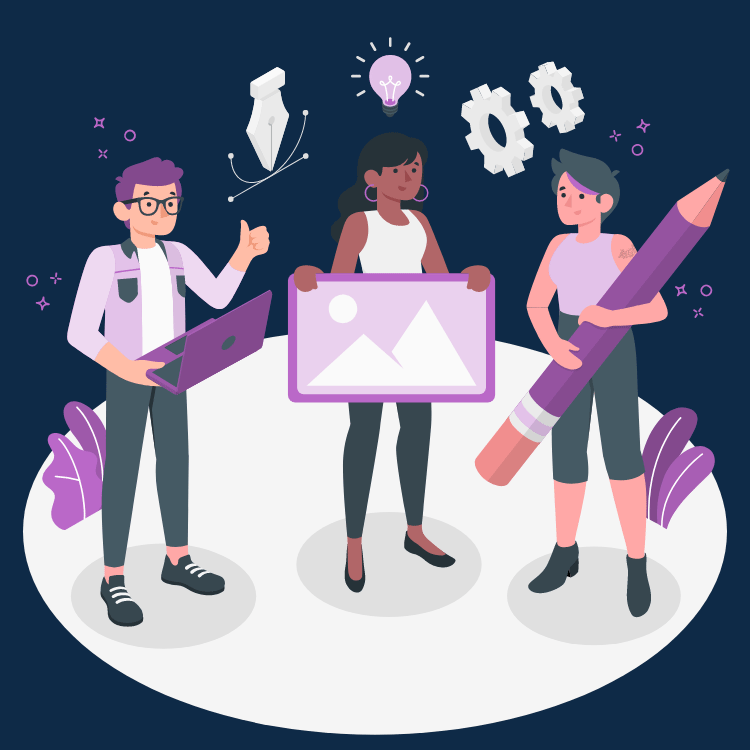 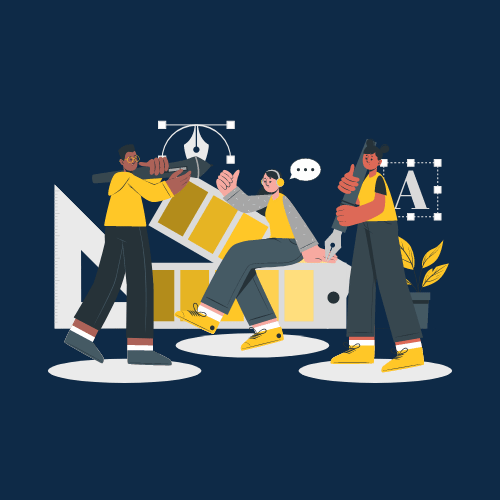 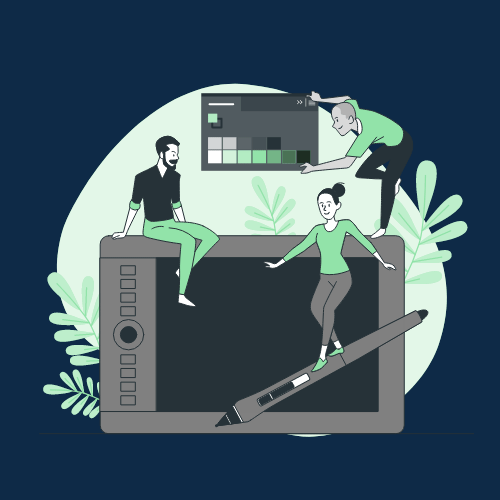 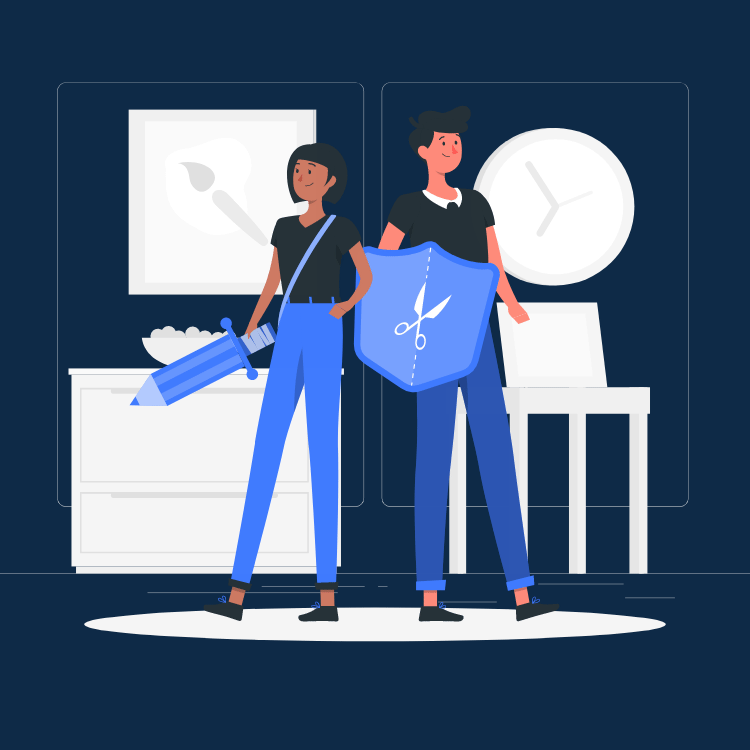 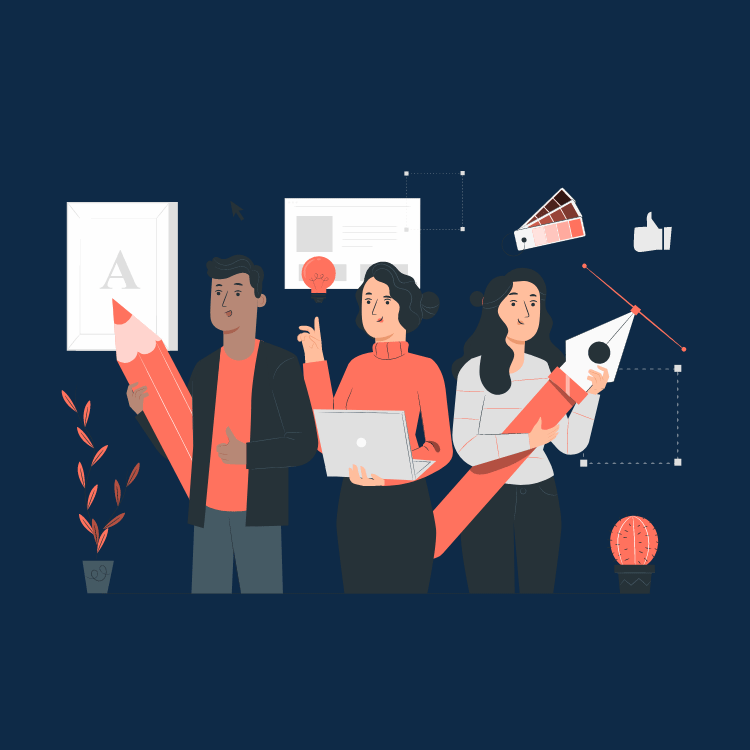 Pana
Amico
Bro
Rafiki
Cuate
Use our editable graphic resources...
You can easily resize these resources without losing quality. To change the color, just ungroup the resource and click on the object you want to change. Then, click on the paint bucket and select the color you want. Group the resource again when you’re done. You can also look for more infographics on Slidesgo.
FEBRUARY
JANUARY
MARCH
APRIL
PHASE 1
Task 1
FEBRUARY
MARCH
APRIL
MAY
JUNE
JANUARY
Task 2
PHASE 1
Task 1
Task 2
PHASE 2
Task 1
Task 2
...and our sets of editable icons
You can resize these icons without losing quality.
You can change the stroke and fill color; just select the icon and click on the paint bucket/pen.
In Google Slides, you can also use Flaticon’s extension, allowing you to customize and add even more icons.
Educational Icons
Medical Icons
Business Icons
Teamwork Icons
Help & Support Icons
Avatar Icons
Creative Process Icons
Performing Arts Icons
Nature Icons
SEO & Marketing Icons
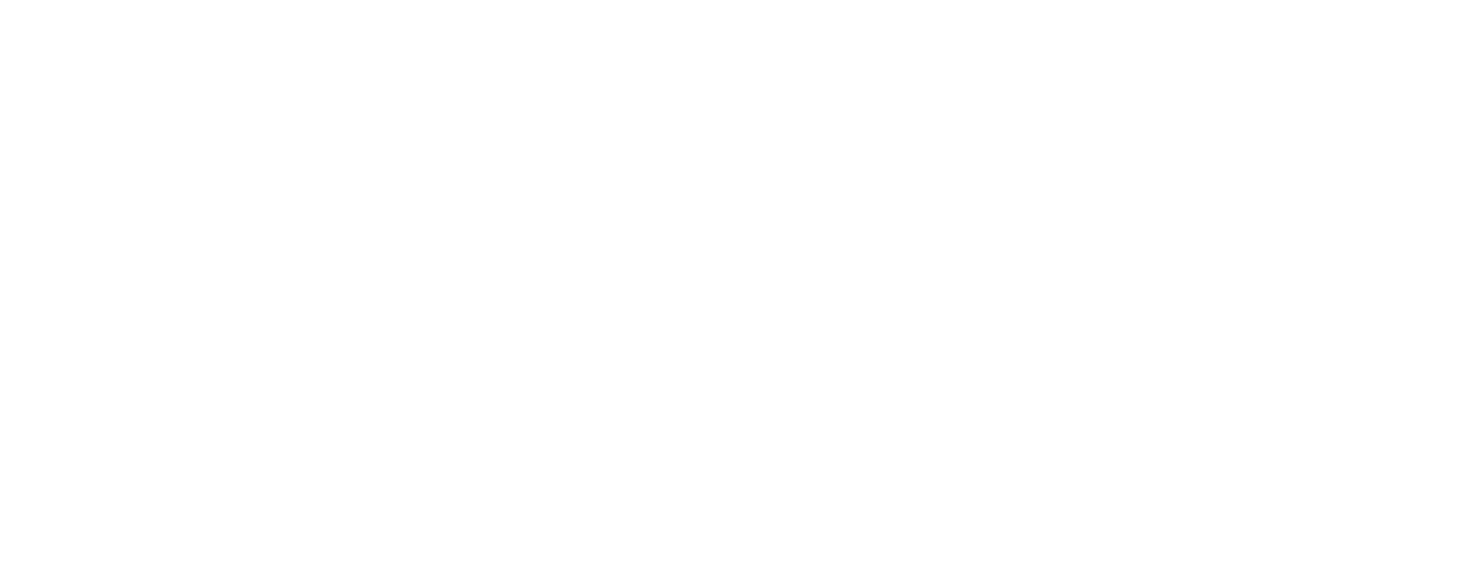